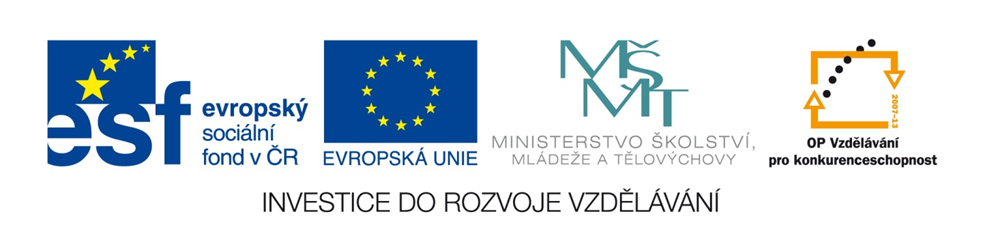 Opakování I.DUM  1. – 4.
VY_32_INOVACE_05_Opakování I
Otázka číslo 1:Vážná hudba je :
A)      Označení pro evropskou hudební tradici a hudební formy z ní 
            odvozené.
B)       Označení pro světovou hudební tradici a hudební formy z ní 
              odvozené.
C)    Označení pro americkou hudební tradici a hudební formy z ní 
            odvozené.
Otázka číslo 2 :Klasicismus v hudbě je charakterizován :
A)    Vytvářením melodicky a harmonicky přehledného díla  ovlivněného           racionalismem a antikou
B)   Polaritou hlasů a vrcholnou nástrojovou i pěveckou virtuozitou v 
             rychlých částech v kontrastu s melodikou volných vět.
C)  Zdůrazněnou emocionalitou, rozšířením a postupně i překročením tradiční harmonie, silnějším přijímáním impulsů z evropské lidové hudby.
Otázka číslo 3 :Který hudební nástroj vidíš na obrázku ?
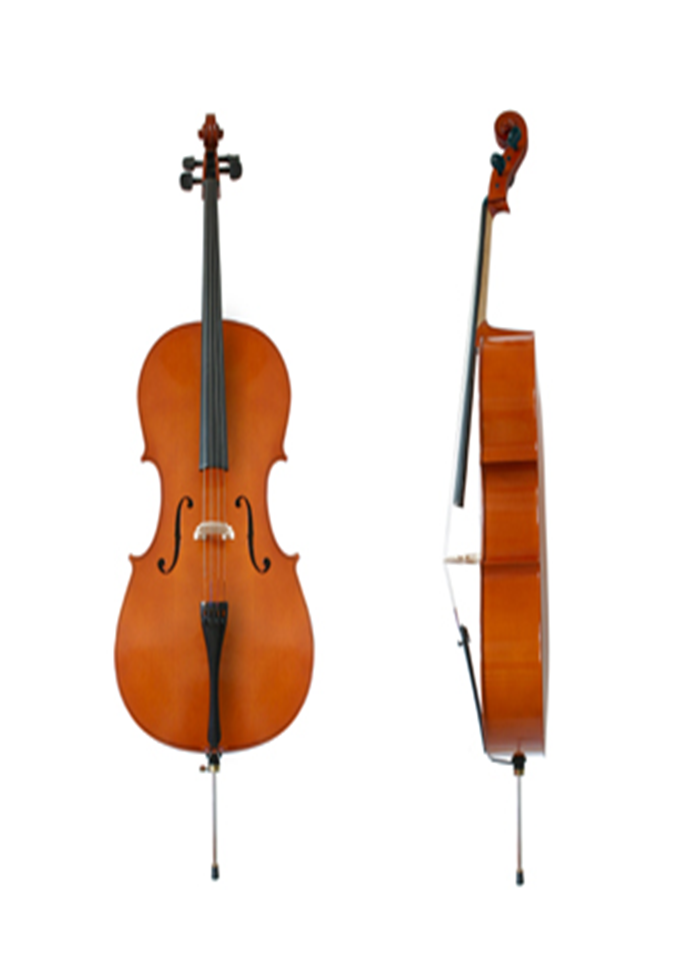 A)     Kontrabas
B)     Viola
C)     Violoncello
Otázka číslo 4 :Který hudební nástroj vidíš na obrázku ?
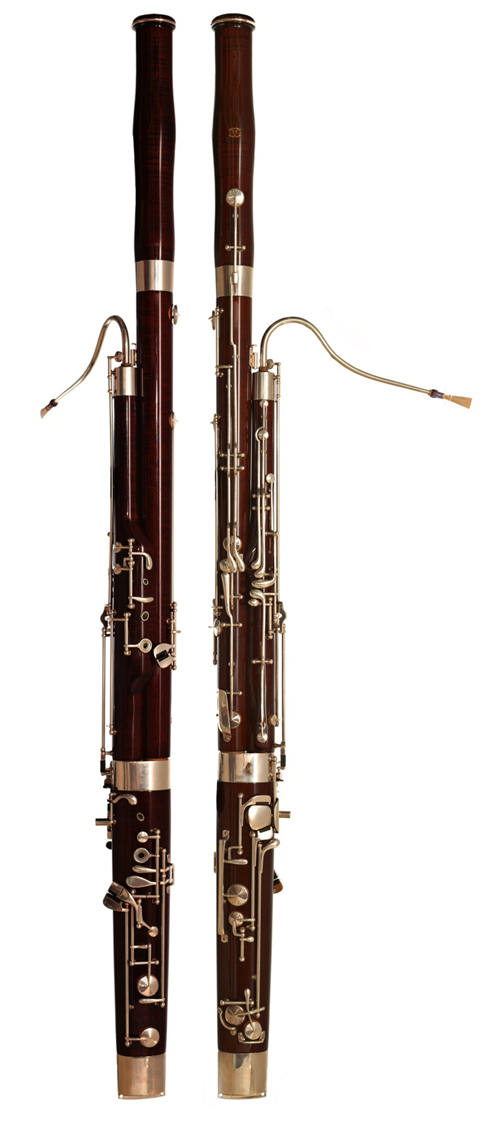 A)       Klarinet
B)       Fagot
C)       Flétna
Otázka číslo 5 :Na fotografii je hudební těleso nazývané :
A) Smyčcový kvartet
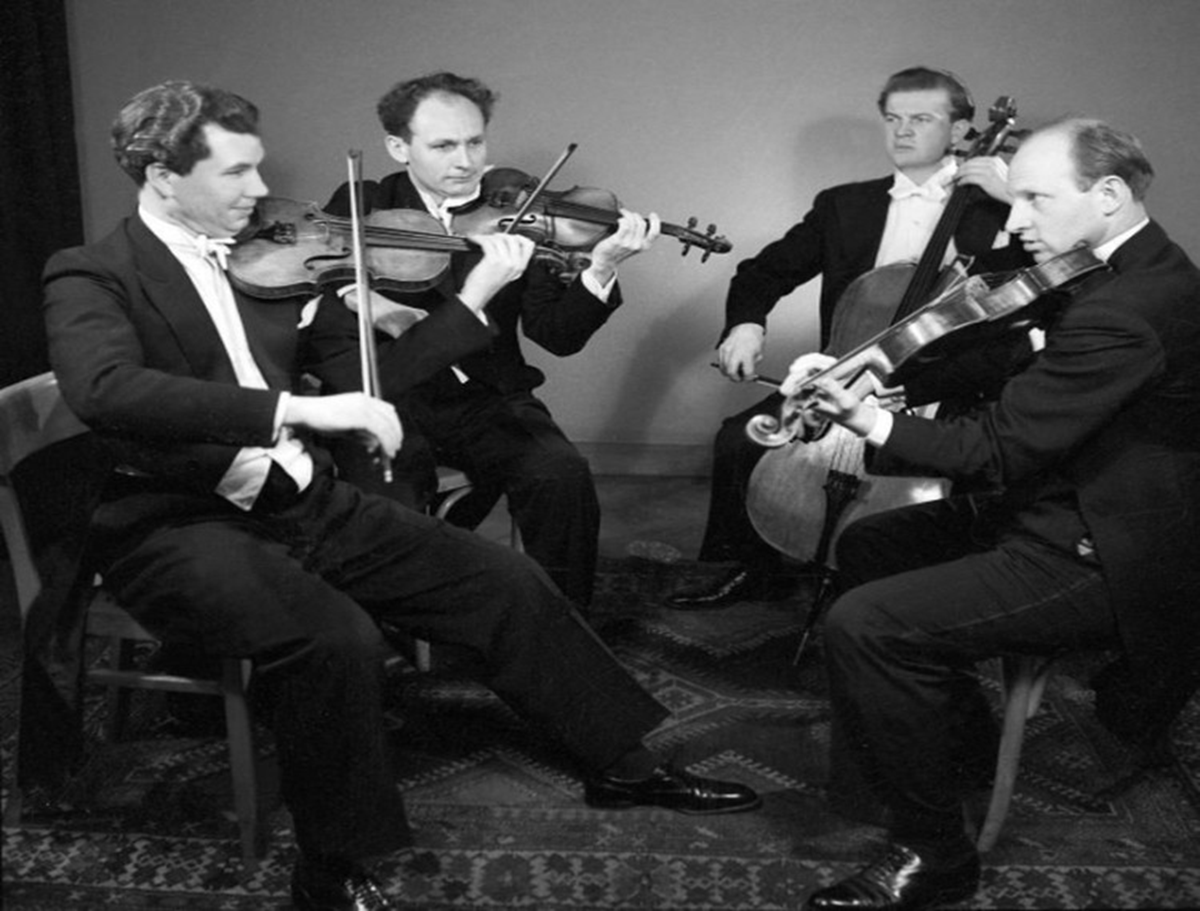 B) Komorní orchestr
C) Klavírní  kvartet
[Speaker Notes: http://img.cz.prg.cmestatic.com/media/images/750x750/Sep2010/678505.jpg?d41d]
Otázka číslo 6 :Na obrázku vidíte nástrojové uspořádání :
A) Komorního orchestru
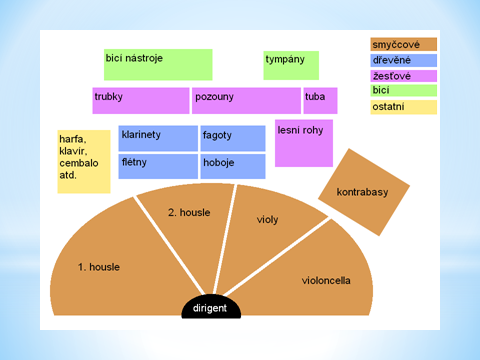 B) Symfonického  orchestru
C) Dechový  orchestru
Otázka číslo 7:Které hudební těleso je nejčastěji zastoupenov komorní hudbě ?
A)    Klavírní kvarteto
B)    Klavírní kvinteto
C)  Smyčcové kvarteto
Otázka číslo 8 :Které roky  přibližně ohraničují období renesance v evropské hudbě ?
A)     1600 - 1750
B)     1430 - 1600
C)     1250 - 1430
Otázka číslo 9 :Nejvýznamnější představitel první generacerenesance byl :
A)   Guillaume Dufay
B)   Johannes Ockeghem
C)     Josquin Desprez
Otázka číslo 10 :Renesanční hudba je proti hudbě z obdobígotiky založená na :
A)  Klidné homofonní struktuře založené na        racionalitě
B)  Harmonii
C)  Polaritě hlasů a nástrojové virtuositě
Konec
Autor :         Trýzna  Stanislav
Školní rok :   2010/2011
Určeno pro : devátý ročník
Předmět:      hudební výchova
Téma : DUM  1 - 4Způsob použití ve výuce: přezkoušení znalostí